МАТЕМАТИКА
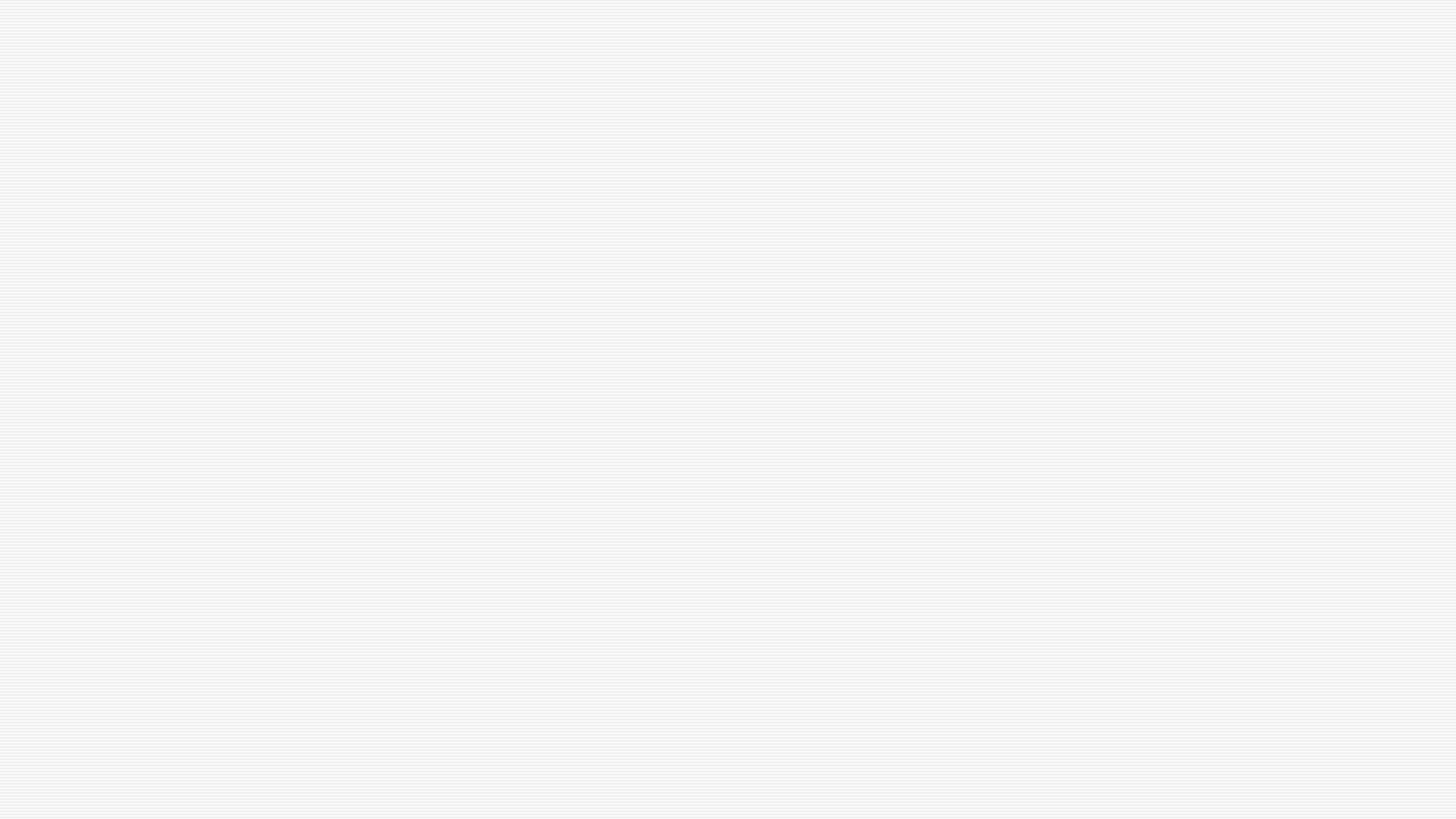 Поновимо! 
Када умањеник повећамо, разлика се такође повећа, а када умањеник смањимо и разлика се смањи.
300 – 100 = 200
(300 + 50) – 100 = 350 - 100 = 250
(300 - 50) –100 = 250 – 100 = 150
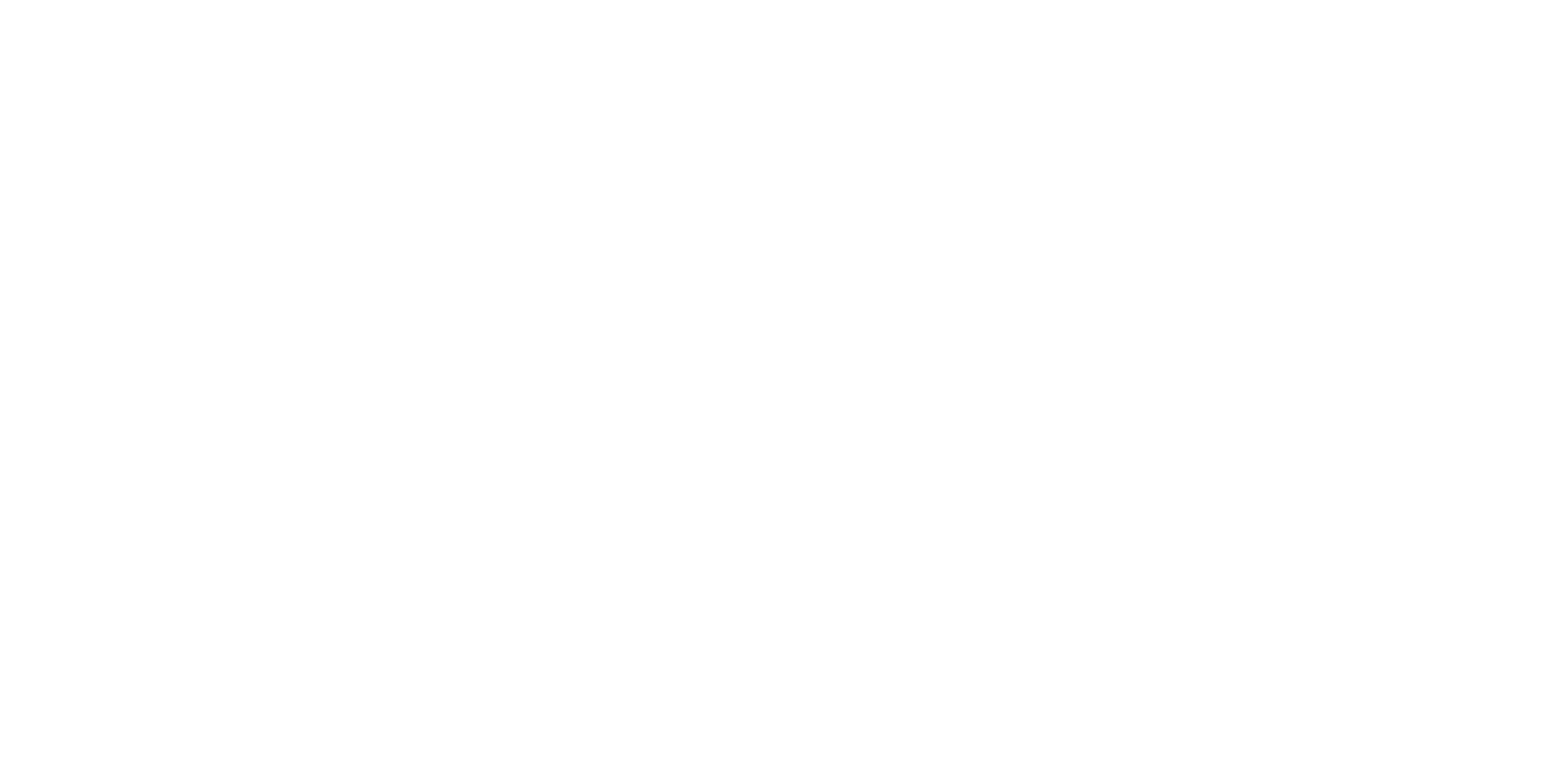 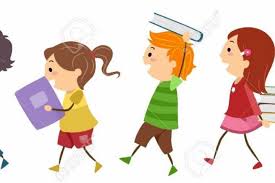 ПРИМЈЕРИ:
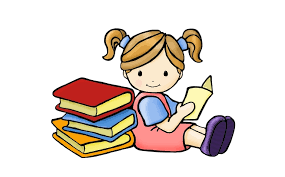 ПРИМЈЕРИ:
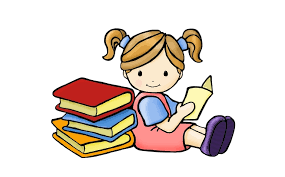 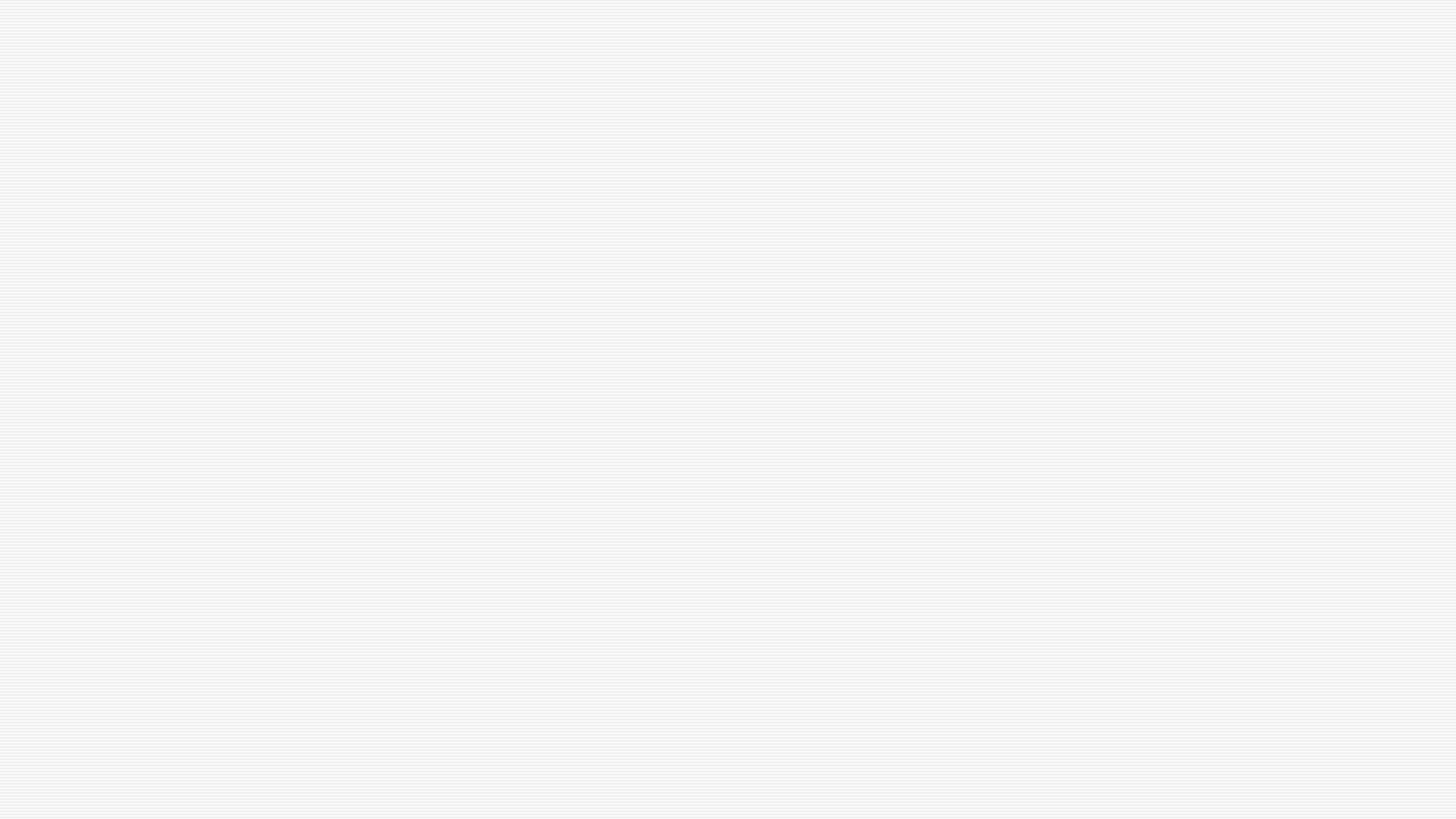 Зависност разлике од промјене умањиоца
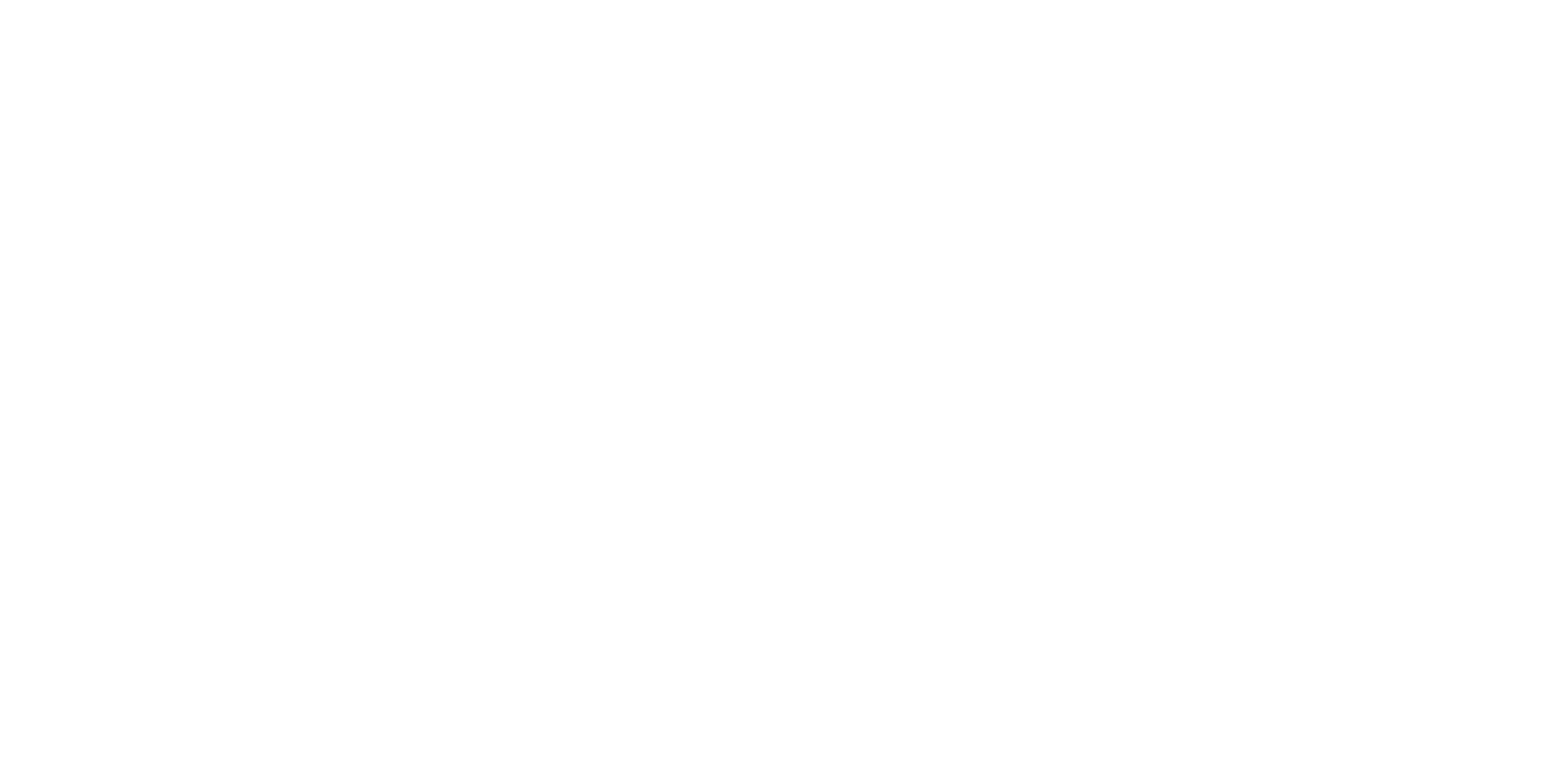 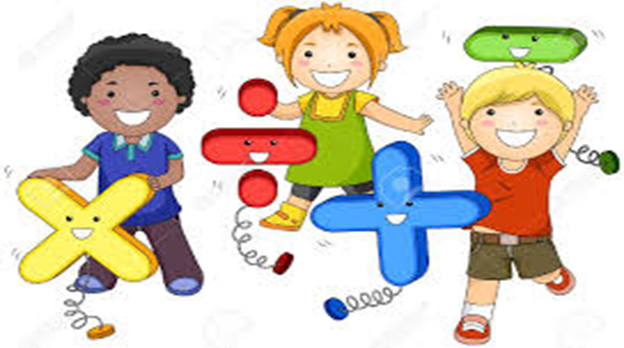 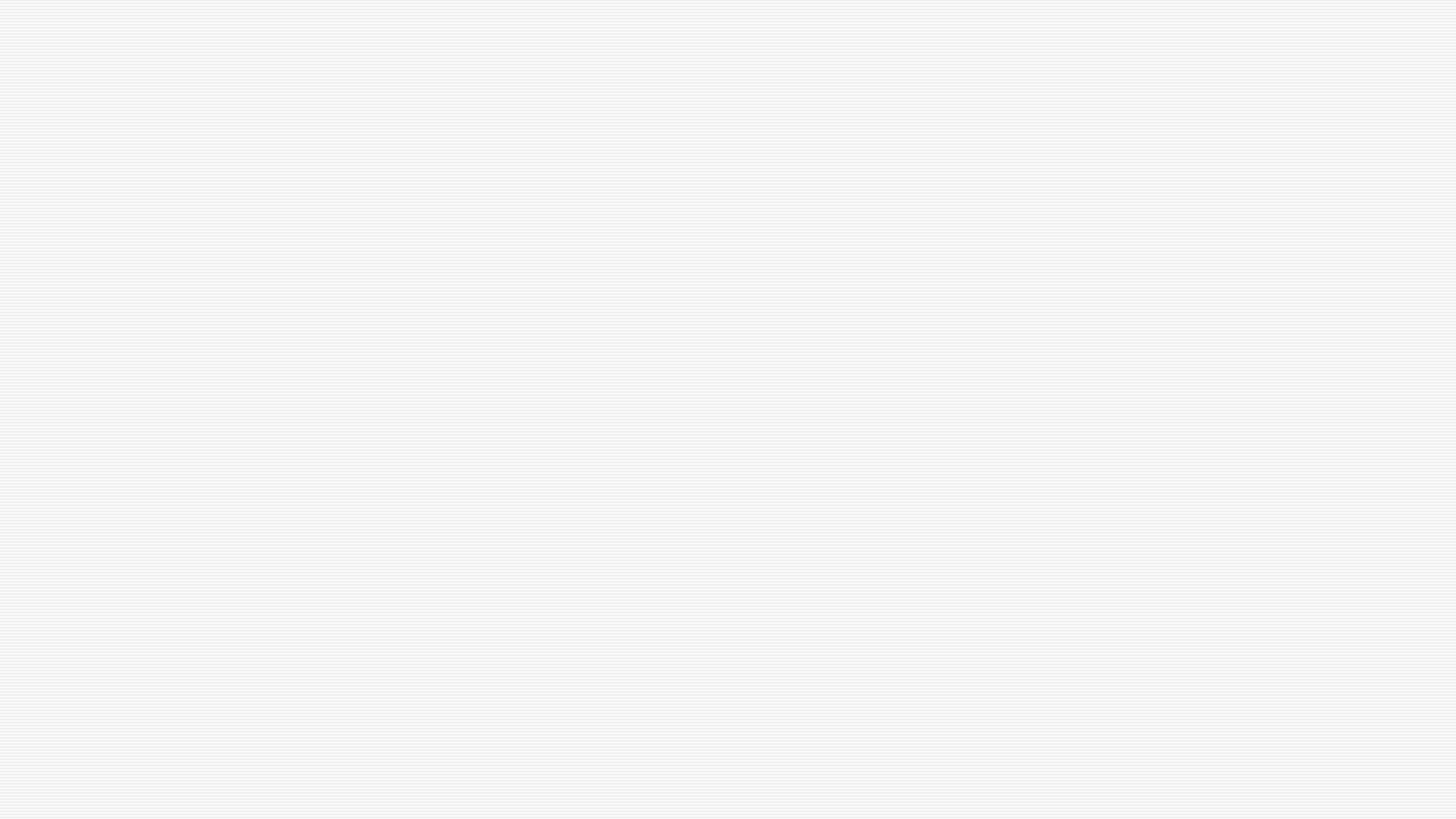 ПРИМЈЕРИ:
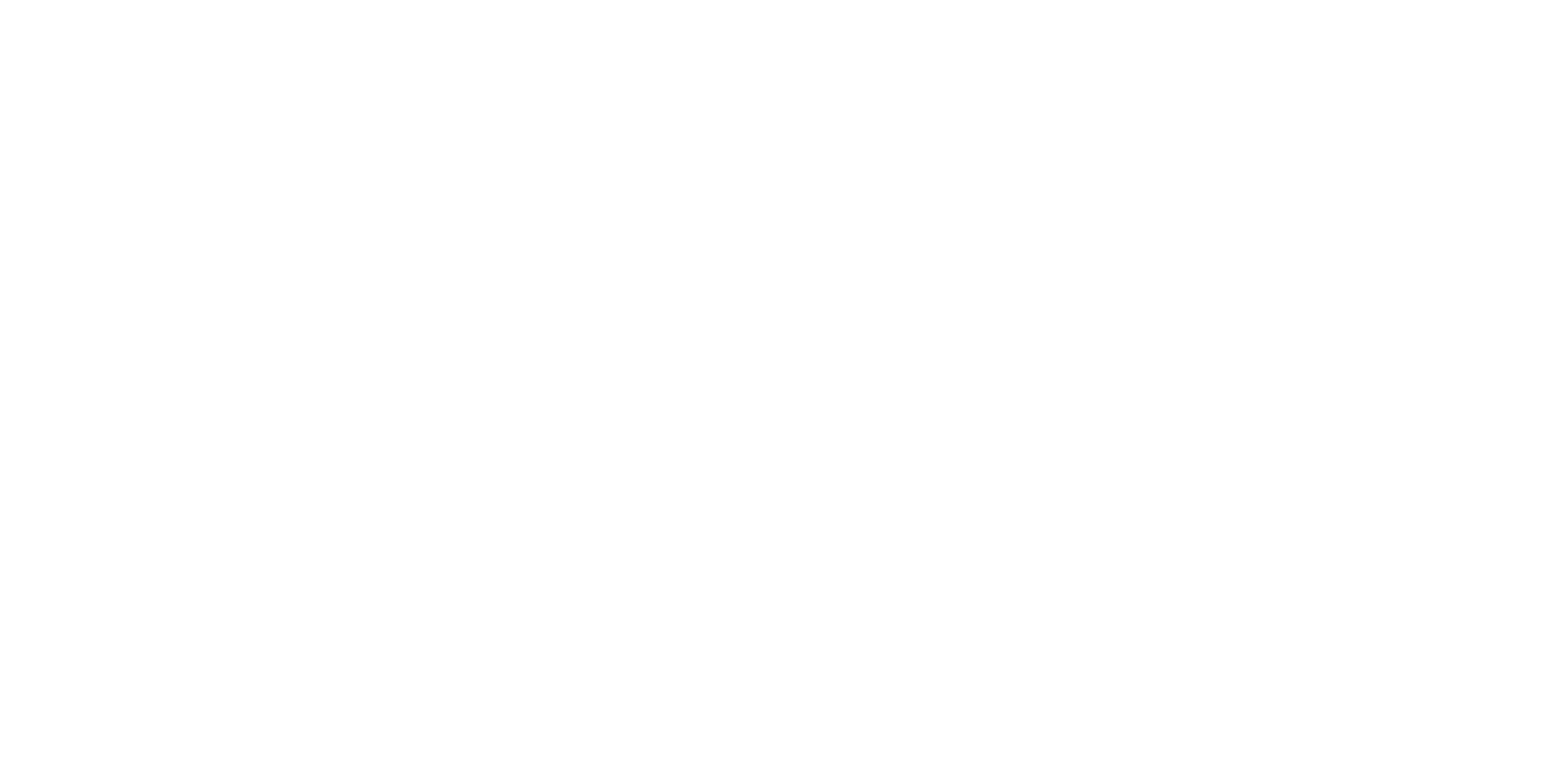 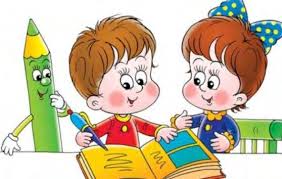 ПРИМЈЕРИ:
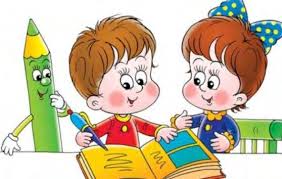 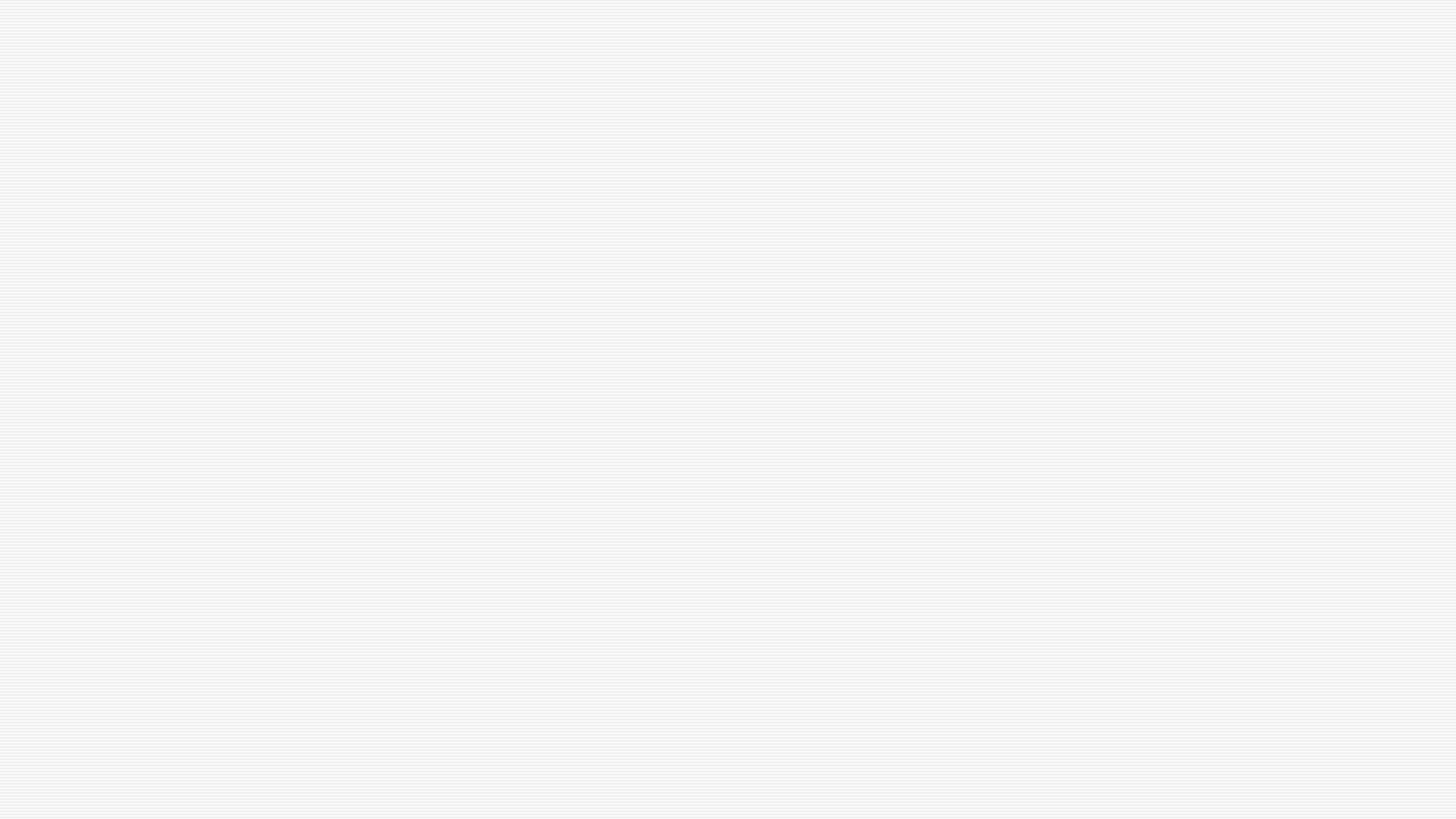 ЗАДАЦИ:
1. За колико ће се промјенити разлика ако се умањилац:
 2. смањи за 152?                  Разлика се___________________.
 3. повећа за 86?                   Разлика се___________________.
 4. смањи за 350?                  Разлика се___________________.
 5. повећа за 400?                 Разлика се___________________.
повећа за 152
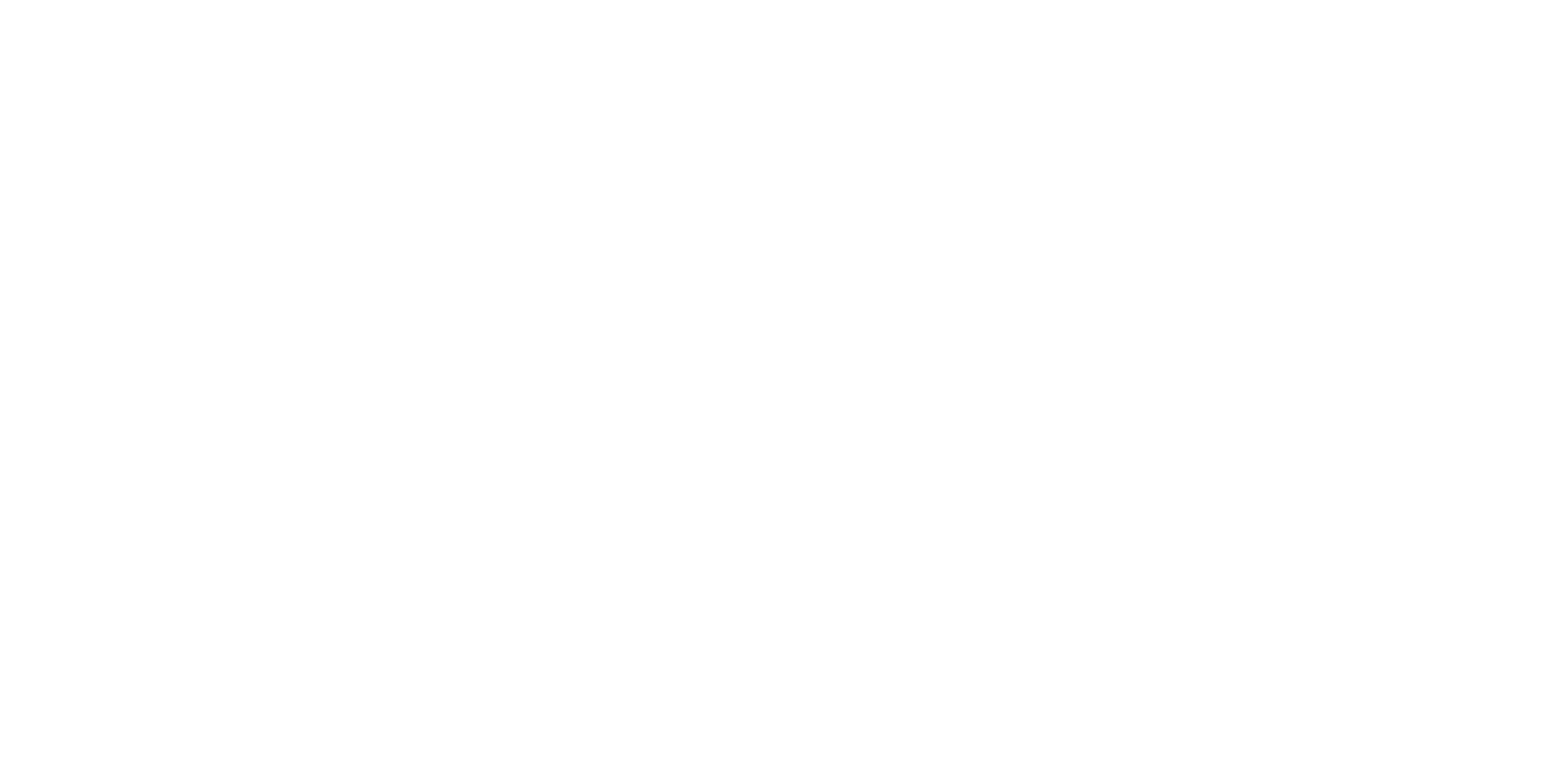 смањи за 86
повећа за 350
смањи за 400
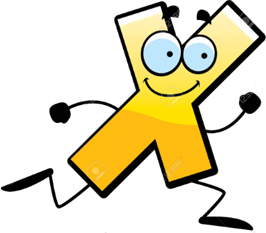 ЗАДАЋА:
Урадити задатке из уџбеника „Математика“ на страни 50.
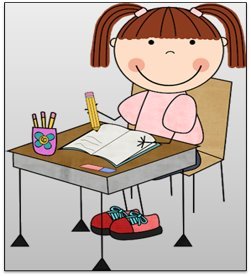